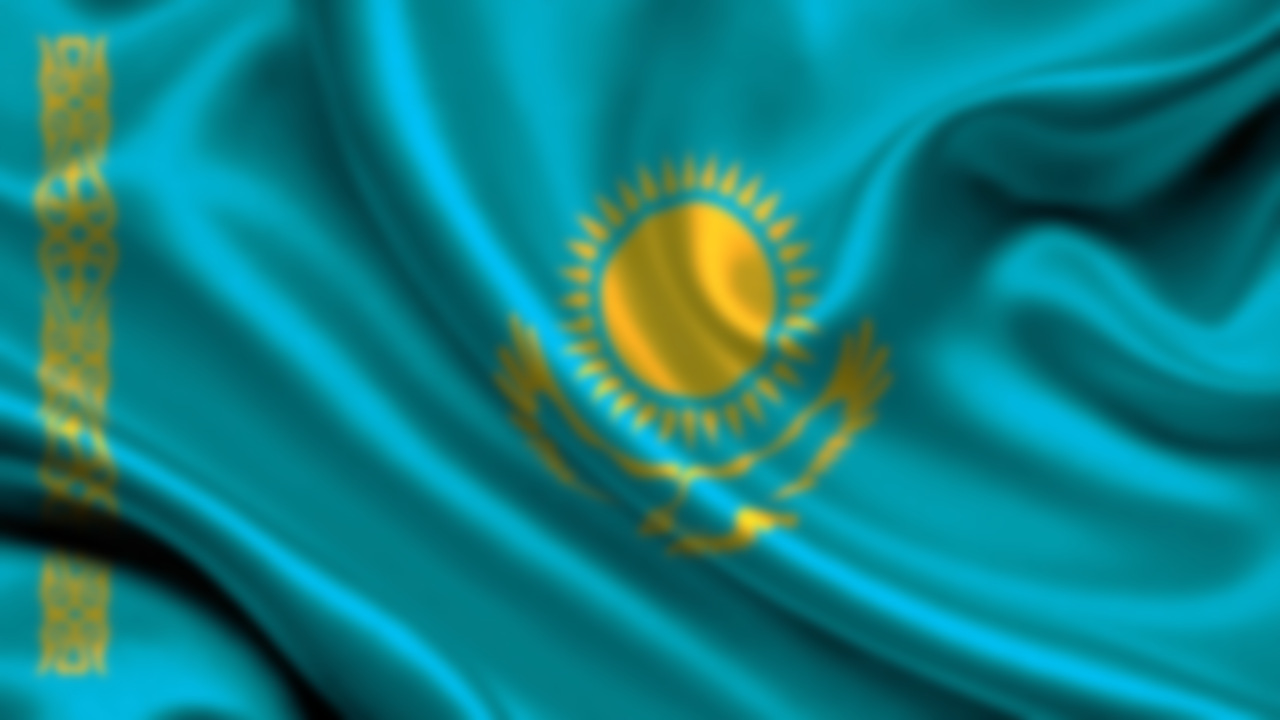 «ҚР кейбір заңнамалық актілеріне жолаушыларды автомобильмен 
тасымалдау саласындағы кейбір мемлекеттік функцияларды 
міндетті мүшелікке (қатысуға) негізделген өзін-өзі реттеуге беру 
мәселелері бойынша өзгерістер мен толықтырулар енгізу туралы» 
ҚР ЗАҢЫНЫҢ ЖОБАСЫ ТУРАЛЫ
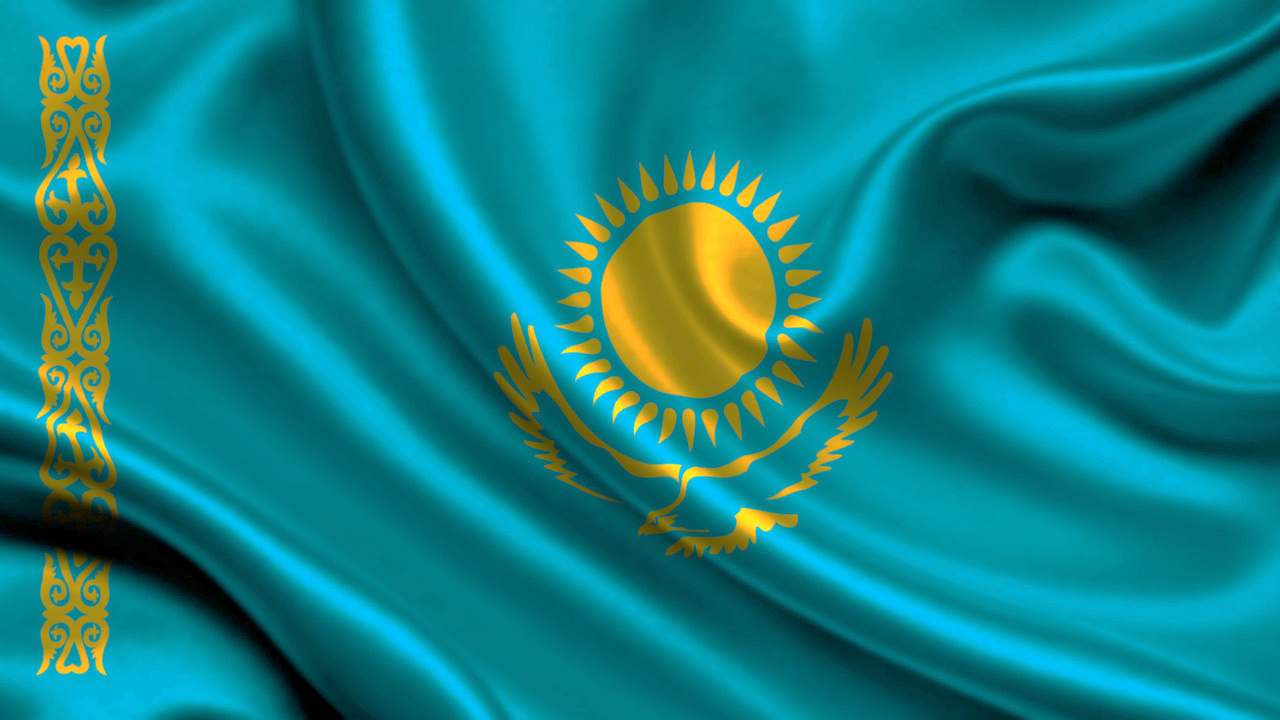 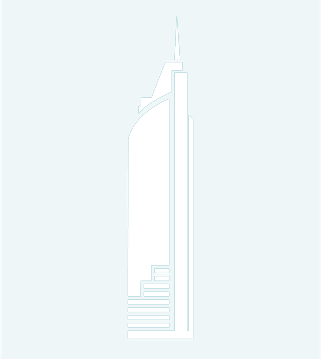 ҚАЗАҚСТАН РЕСПУБЛИКАСЫ КӨЛІК МИНИСТРЛІГІ

МИНИСТЕРСТВО ТРАНСПОРТА РЕСПУБЛИКИ КАЗАХСТАН
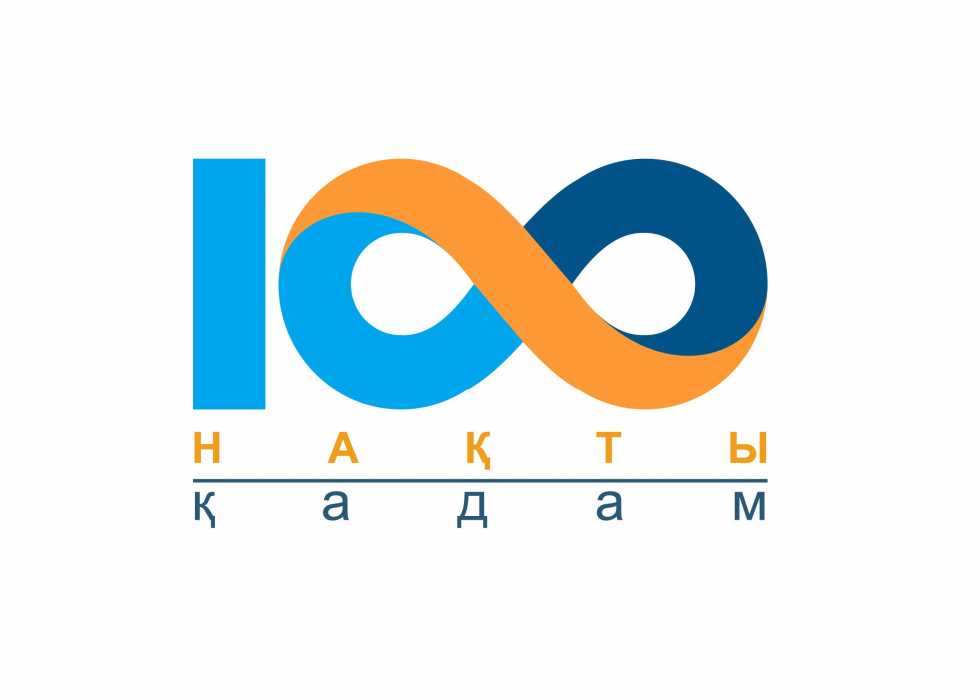 «Ұлт жоспары - 100 нақты қадам» 97-қадамы шеңберінде және «Өзін-өзі реттеу туралы» ҚР Заңын іске асыру үшін автокөлік саласында өзін-өзі реттеуді дамыту бойынша жұмыс жүргізілуде:
БЕРІЛЕТІН ФУНКЦИЯЛАР
Нарық субъектілерінің ұсыныстарын ескере отырып өзін-өзі реттеуге жолаушыларды автотасымалдау саласындағы 4 ФУНКЦИЯНЫ беру ұсынылады:
Тұрақты халықаралық тасымалын ұйымдастыру
2. Облысаралық тасымалын ұйымдастыру
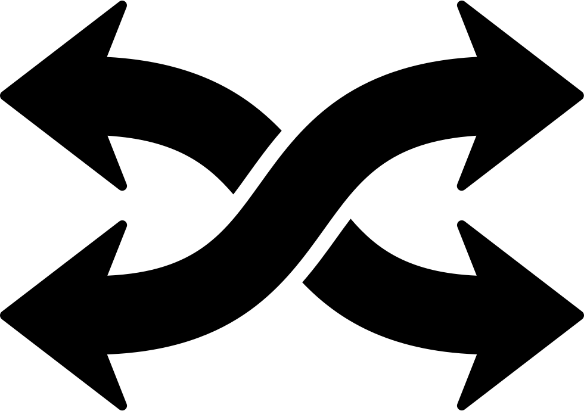 4. Такси тасымалын ұйымдастыру
3. Тұрақты емес автобус тасымалын ұйымдастыру
1
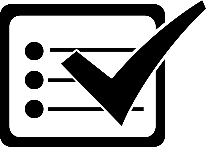 ЖОЛАУШЫЛАРДЫ АВТОМОБИЛЬМЕН ТАСЫМАЛДАУ САЛАСЫНДА ФУНКЦИЯЛАРДЫ ӨӨР-ге БЕРУ БОЙЫНША ЖҮРГІЗІЛГЕН ЖҰМЫСТАР
Аталған функцияларды беру мәселесі мақұлданды:
Кәсіпкерлік қызметті реттеу 
мәселелері жөніндегі ВАК
(Премьер-Министрінің орынбасары Е.К. Жамаубаевтың 27.08.2022ж. хатаммасы)
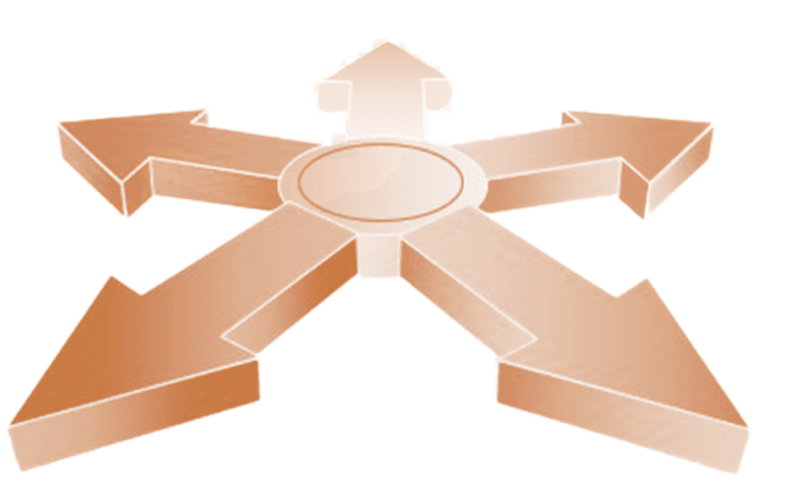 Кәсіпкерлік мәселелер 
жөніндегі сарапшылар тобымен
Меморгандардың функцияларын бәсекелес ортаға беру мәселелері бойынша комиссиясымен
«Атамекен» ҰКП ӨӨР-ді 
дамыту мәселелері
бойынша комитетімен
Мемлекеттік басқару жүйесін дамыту саласындағы уәкілетті органымен (ҰЭМ)
2
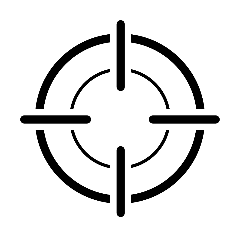 ЖОЛАУШЫЛАРДЫ АВТОМОБИЛЬМЕН ТАСЫМАЛДАУ САЛАСЫНДА ФУНКЦИЯЛАРДЫ ӨӨР-ге БЕРУДІҢ НЕГІЗГІ МАҚСАТТАРЫ
Жолаушыларды тасымалдау саласындағы функцияларды ӨӨР-ге беру 
осы саланың одан әрі дамуына ықпалын тигізеді, ӨЙТКЕНІ:
тасымалдау процесінің жұмысын бақылау функциялары мемлекеттік деңгейден ӨӨР-дің ішкі ұйымдастырушылық деңгейіне өтеді, ол тасымалдау нарығына қатысушы ретінде өзінің әрбір мүшесінің жұмысын мониторингтеуге мүмкіндік береді

жосықсыз немесе кәсіби әлсіз тасымалдаушыларды өз бетінше кесіп тастайтын пікірлестер одағында жұмыс істеуге мүмкіндік беріледі

уәкілетті органдармен белгіленген дамудың негізгі бағыттарына бет ұстай отырып, сапалы стандарттар мен қағидаларды жедел қабылдауға

функцияларды өзін-өзі реттеуге беру бюрократияны, жемқорлық тәуекелдерді, мемлекеттік аппарат қызметкерлерінің жүктемесін және бюджеттік шығындарды. азайтуға мүмкіндігін береді
1
2
3
4
3
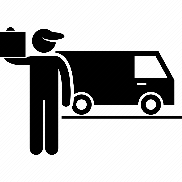 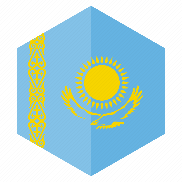 НАРЫҚТЫҢ ҰСТАНЫМЫ және ҚАЗАҚСТАНДЫҚ ТӘЖІРИБЕ
1. Функцияларды ӨӨР-ге берудің қоғамдық талқылауы тасымалдаушыларды біріктіретін                ұйымдар «Атамекен» ҰКП, «Қазақстанның Азаматтық Альянсы», «KAZLOGISTICS» Қазақстанның көлікшілер Одағы жолаушыларды тасымалдау саласындағы функцияларды ӨӨР-ге беру бойынша ұсыныстарды жалпы қолдайтынын көрсетті.
2. 2021 жылы өткізілген «Халықаралық және облысаралық қатынастардағы жолаушыларды автокөлік тасымалдарының ахуалын зерттеу, даму жолдарын талдау және проблемаларды шешу бойынша ұсынымдарды әзірлеу» жолаушыларды тасымалы саласында ӨӨР енгізу орындылығын атап өтті
3. ҚР-да 1997ж. бастап автомобильмен жүк тасымалдау саласында ӨӨР-дің аналогы сәтті жұмыс істейді. 1991ж. дейін тасымалдауды ҚСРО Көлік министрлігі жанындағы «Совавтотранас» ғана атқарды. 1994ж. КазАТО құрылды, оның құрамына 253 АКҚ бар 36 компаниялар кірді. 1997ж. Үкімет КазАТО-ға тасымалдаушыларға МДП кітапшаларын беру уәкілеттігін берді. Қазір КазАТО 7650 АКҚ бар 370 компанияны біріктіреді, олар МДП жүйесі бойынша жұмыс істейді және отандық тасымалдаушылардың халықаралық нарықтағы үлесі 2017 жылы 51%-ын немесе 3 млн.тонна жүгін құрады (2022ж. - 41%).
4
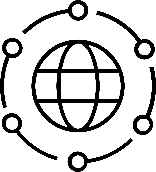 ӨӨР дамыту бойынша ХАЛЫҚАРАЛЫҚ ТӘЖІРИБЕ
Халықаралық тәжірибе ӨӨР-ге ауысудың тиімділігін көрсетуде, өйткені білгілі бір штаты мен білікті сарапшылары бар жеке ұйымның болуы бір саланың мәселелеріне ғана бағытталады, оның жылдам дамуын қамтамасыз етеді, бұл ретте мемлекеттік органдар үшін осындай сала көптен бірі болып табылады
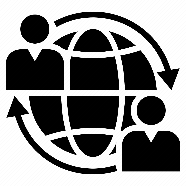 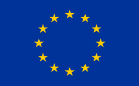 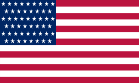 Дамыған елдерде ӨӨР институты 50 жылдан астам іс жүзінде барлық экономика (денсаулық сақтауды қоса) және кәсіпкерлерлік қызмет салаларында жұмыс істейді
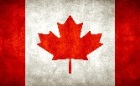 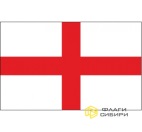 РФ-да ӨӨР-ді құру тәртібі мен қызметі 2007 жылғы Федералдық заңмен реттеледі.                           ӨӨР дамыту және оған мемлекет атқаратын бақылау мен қадағалау функцияларын беру ойы белсенді жүргізілуде. ӨӨР іс жүзінде бизнесқа және нарыққа рұқсат беру, олардың қызметін бақылау мен қадағалаудың мемлекеттік жүйесін аыстыруы тиіс, ал ӨӨР-ге ауысу жекелеген қызмет түрлеріне лицензия беруді күшін жоюмен ілесіп жүруі тиіс.
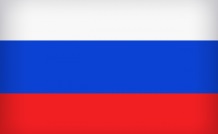 5
ОСЫ ЗАҢ ЖОБАСЫЫНЫҢ ҚАБЫЛДАНУЫМЕН ӨЗГЕРТІЛУГЕ НЕМЕСЕ КҮШІ ЖОЙЫЛДЫ ДЕП ТАНЫЛУҒА ЖАТАТЫН ЗАҢНАМАЛЫҚ АКТІЛЕРДІҢТІЗБЕСІ
1. «ҚР-дағы көлiк туралы» 1994 жылғы ҚР Заңы
(ӨӨР мүшелеріне көлік бақылауды жүзеге асырудың тәртібі)
2. «Автомобиль көлігі туралы» 2003 жылғы ҚР Заңы
(ӨӨР құрудың шарттары, ӨӨР құзыреті, ӨӨР мен оның қатысушылары құқығы мен міндеті, ӨӨР-ді тізілімнен шығару тәртібі, ӨӨР-ге кірудің тәртібі, ӨӨР мүшелерінің міндеттемелері, ӨӨР құрылымы)
3. «ҚР астанасының мәртебесі туралы» 2007 жылғы ҚР Заңы
(«Автомобиль көлігі туралы» ҚРЗ-на сілтеме нормасы)
4. «Рұқсаттар және хабарламалар туралы» 2014 жылғы ҚР Заңы
(автобус тасымалдарына рұқсат құжаттары мен таксимен тасымалдауға хабарламаны қысқарту)
5. «ҚР-ның кейбір заңнамалық актілеріне әлеуметтік қамсыздандыру мәселелері бойынша өзгерістер мен толықтырулар енгізу туралы»                     2023 жылғы ҚР Заңы (такси тасымалы қызметі бойынша нормаларды ӨӨР-ге берілуін ескере отырып осы Заң жобасына сәйкес келтіру)
6
Назарларыңызға рақмет